Structure Determination of Metallic Nanoparticles: A Machine Learning Benchmark
Yuewei Lin, Mehmet Topsakal, Janis Timoshenko, Deyu Lu, Shinjae Yoo, Anatoly I. Frenkel.
Outline
The scientific story of metallic nanoparticles structure determination.
Regression models
Gradient boosted decision tree (GBDT)
Multiple layer perceptron (MLP) 
One-dimensional convolutional neural network (1D-CNN)
Transfer learning
Conclusions
Computational Science Initiative
(Previously: National Synchrotron Light Source)
You are here !!!
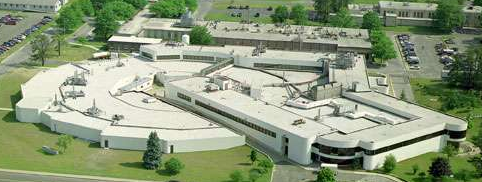 What is a synchrotron ?
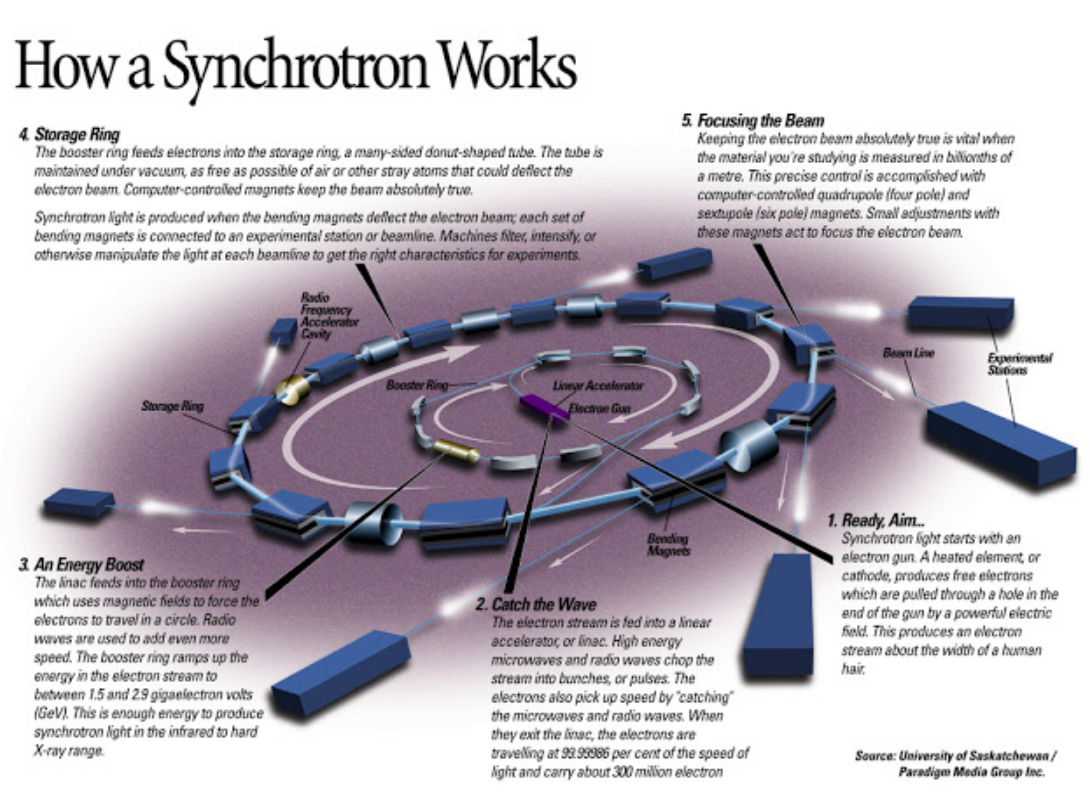 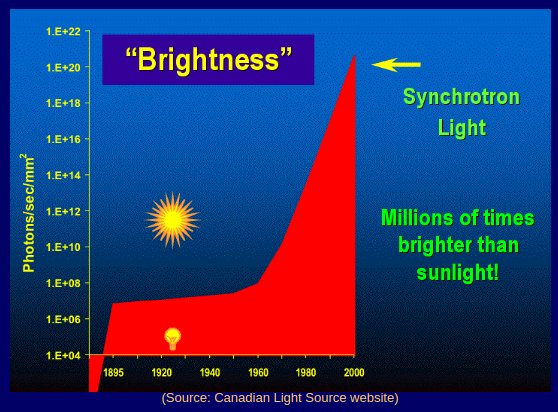 Light sources around the world
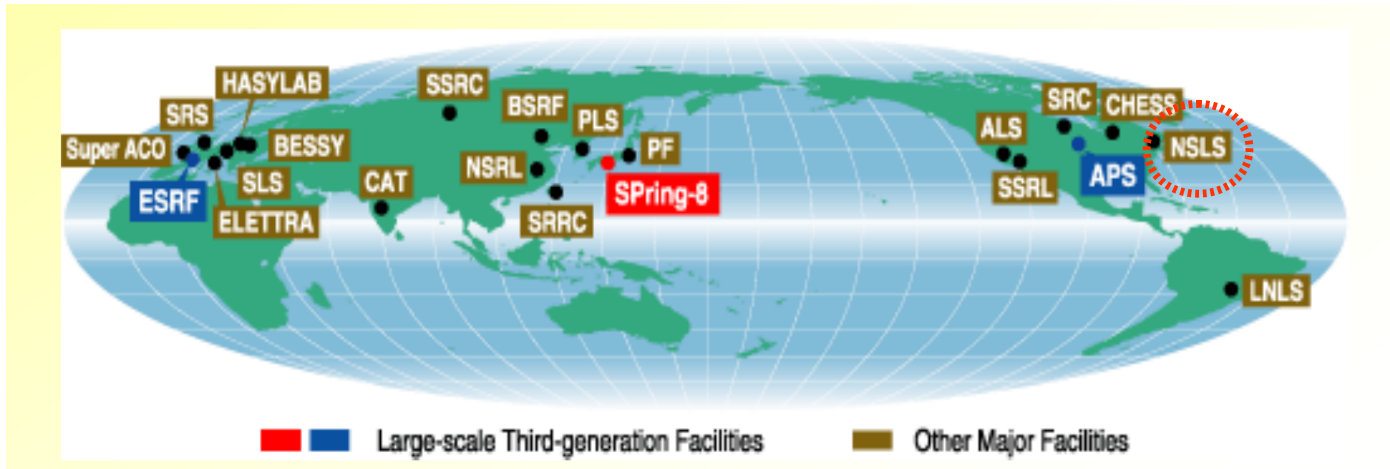 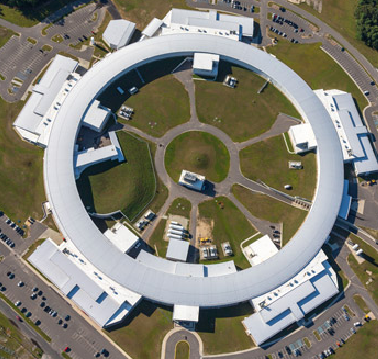 NSLS  (retired)
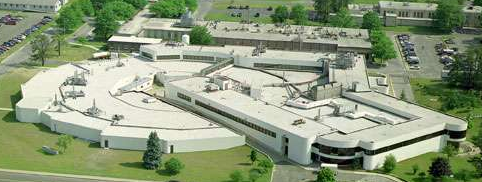 NSLS-II

($1B project cost)
What is light source used for ?
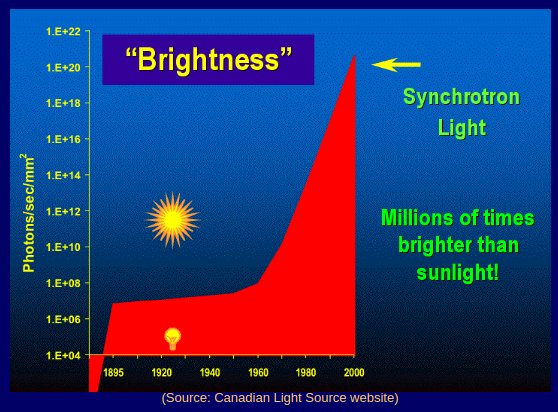 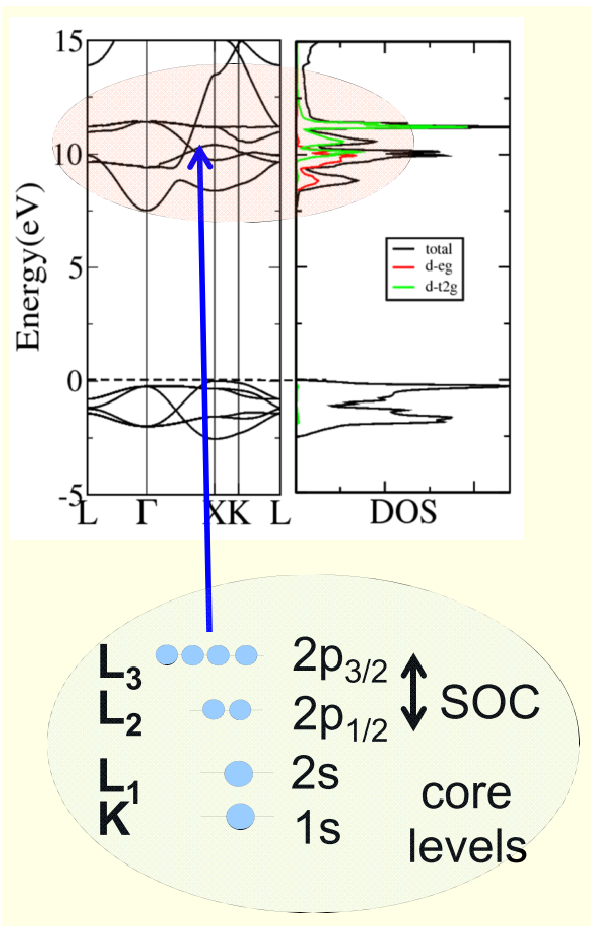 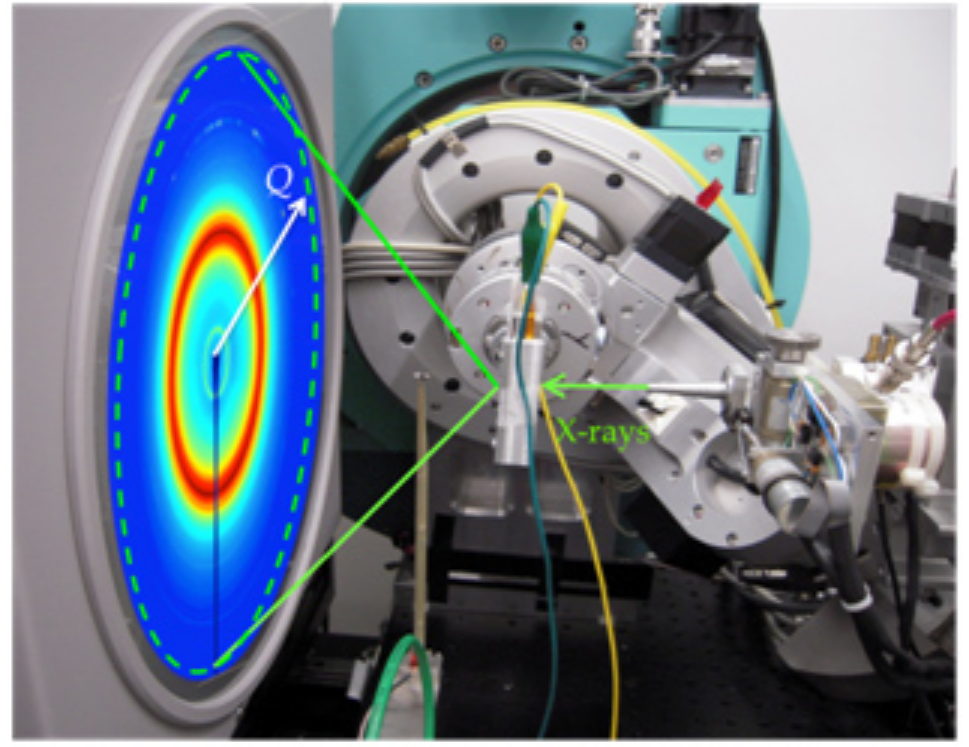 https://www-ssrl.slac.stanford.edu
Light sources in US
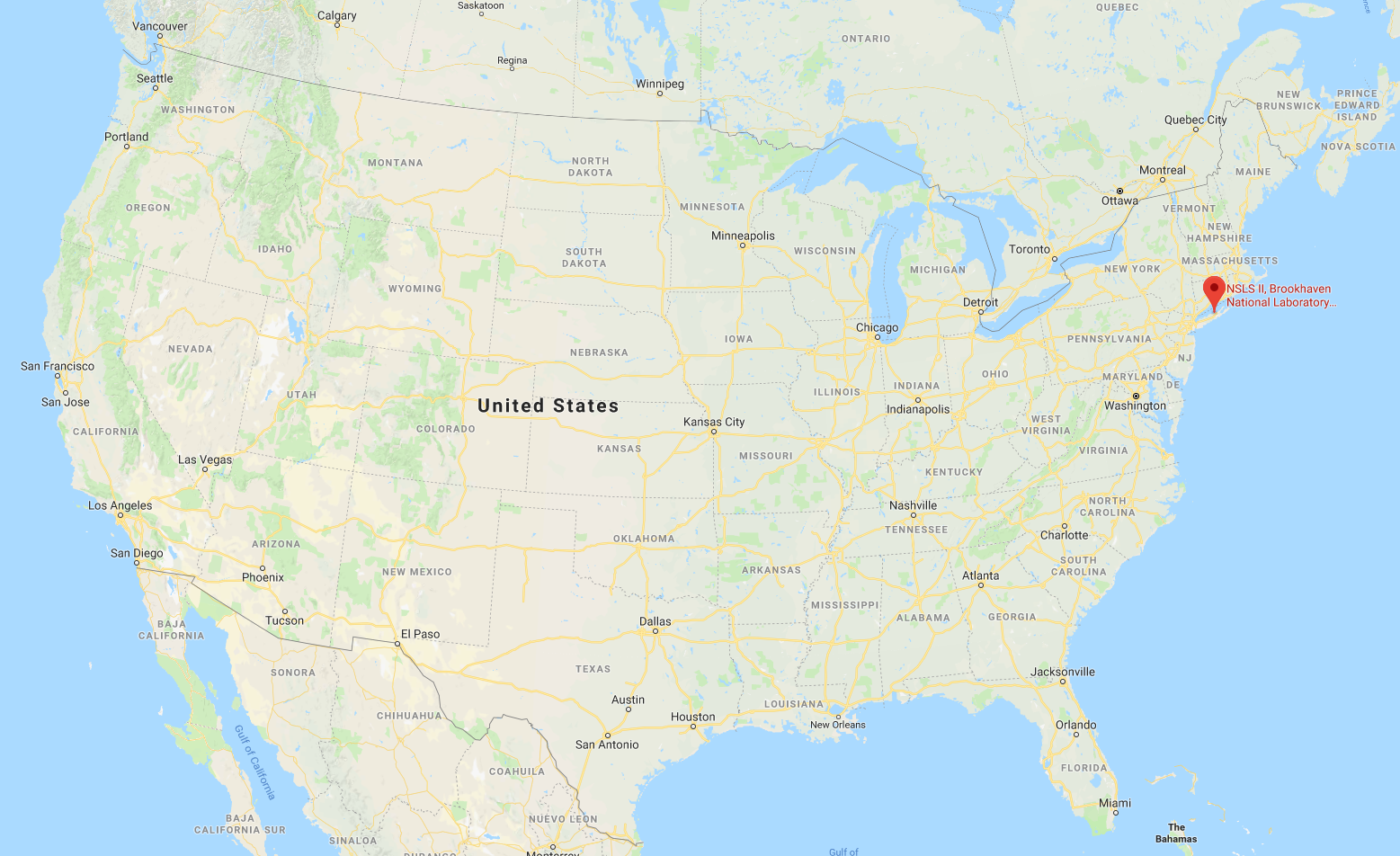 ALS
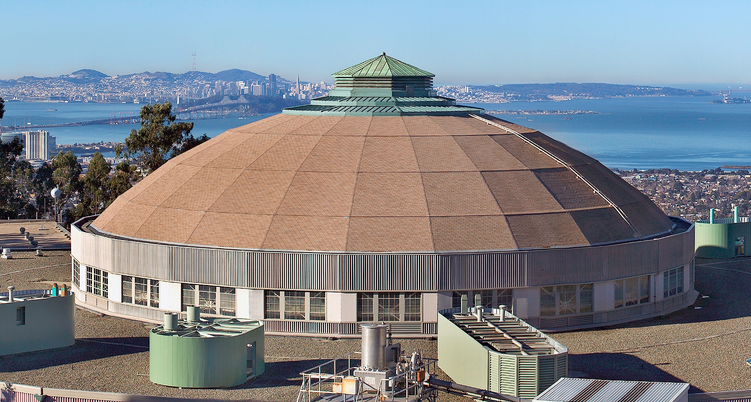 NSLS-II
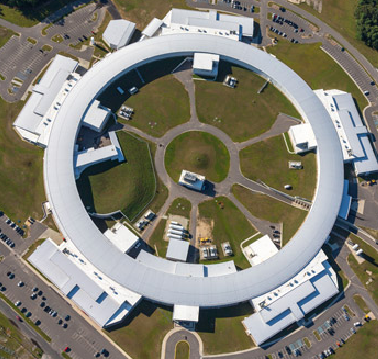 SSRL
APS
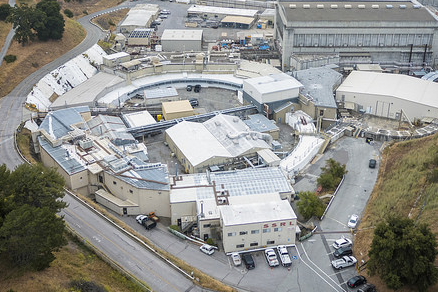 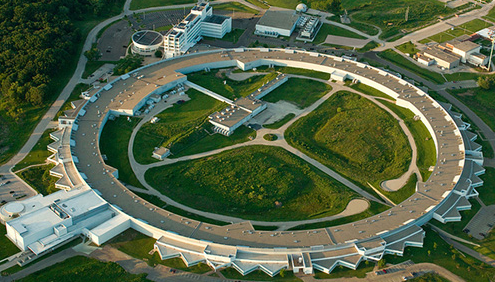 Light sources in US
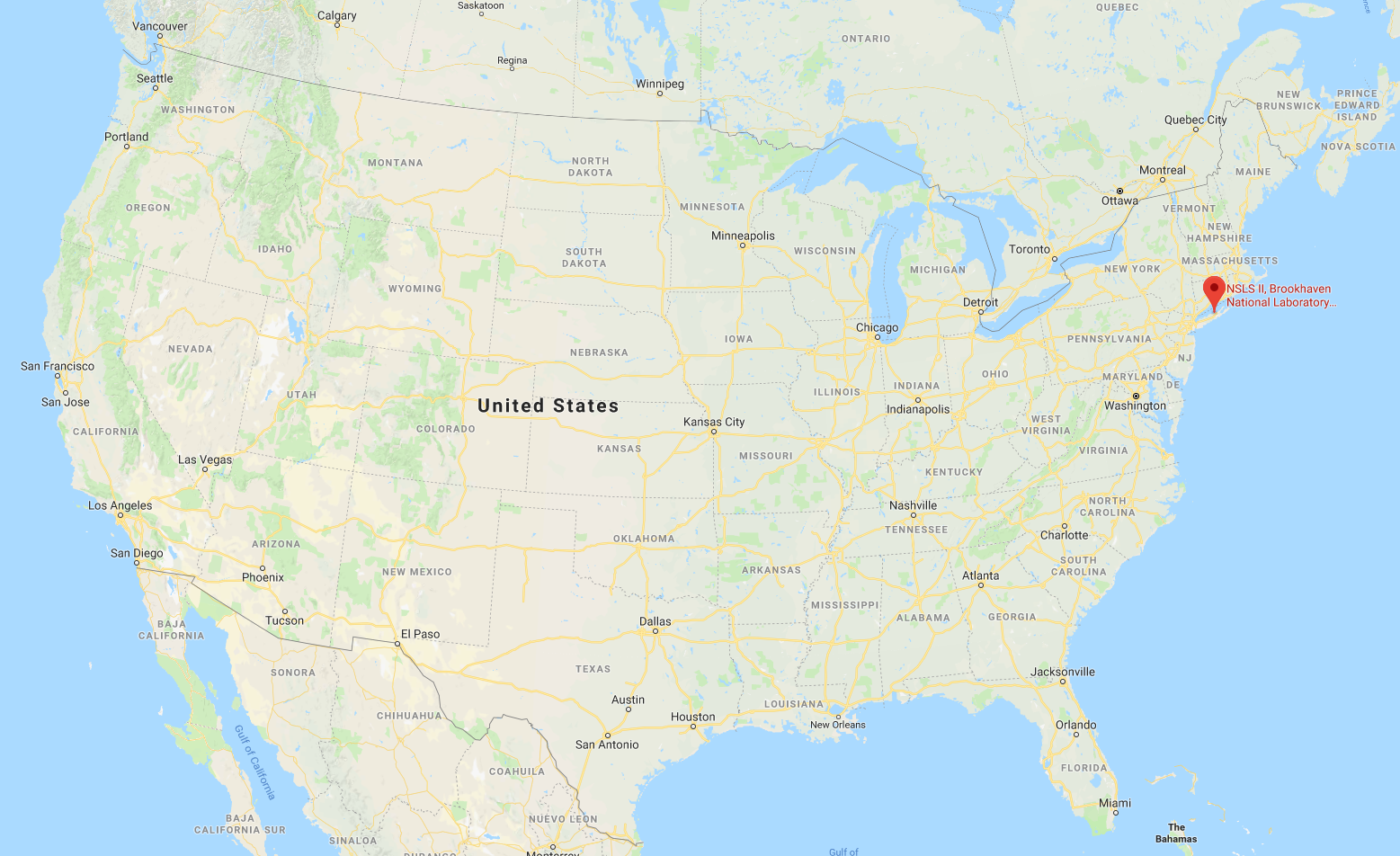 ALS
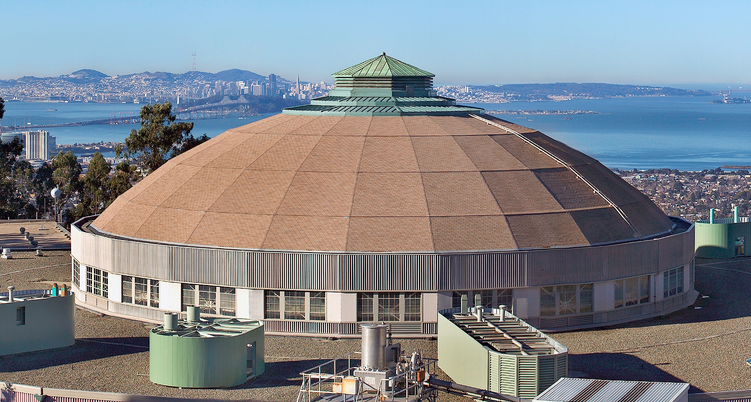 NSLS-II
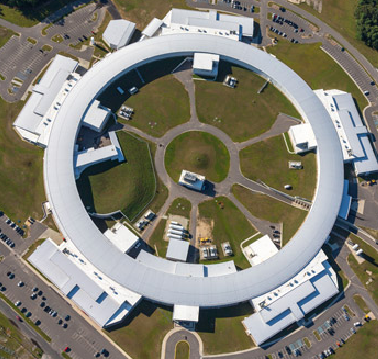 SSRL
APS
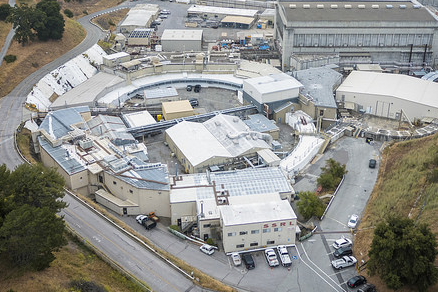 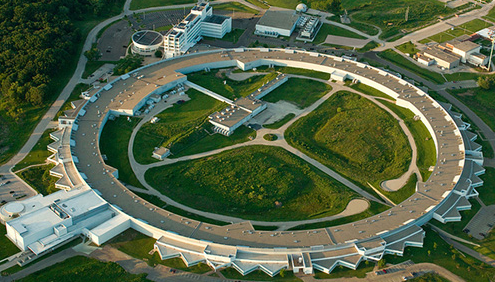 In 2017, NSLS-II served over 1,000 researchers ("users") from academic, industrial, and government laboratories worldwide.
Why do scientists go to light sources ?
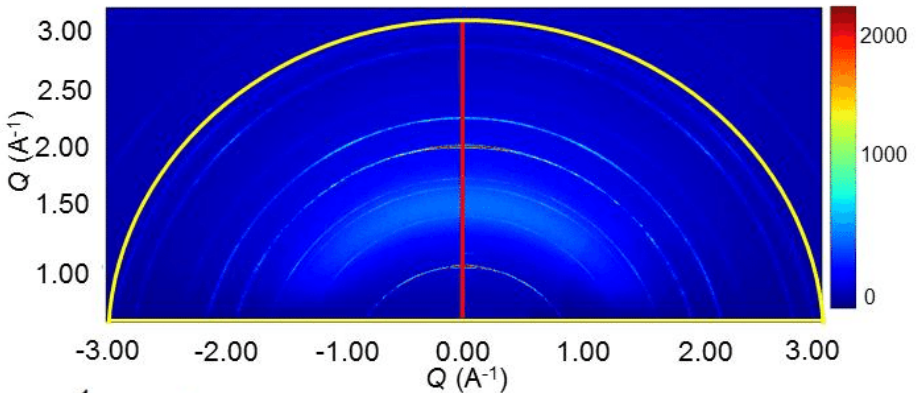 ???
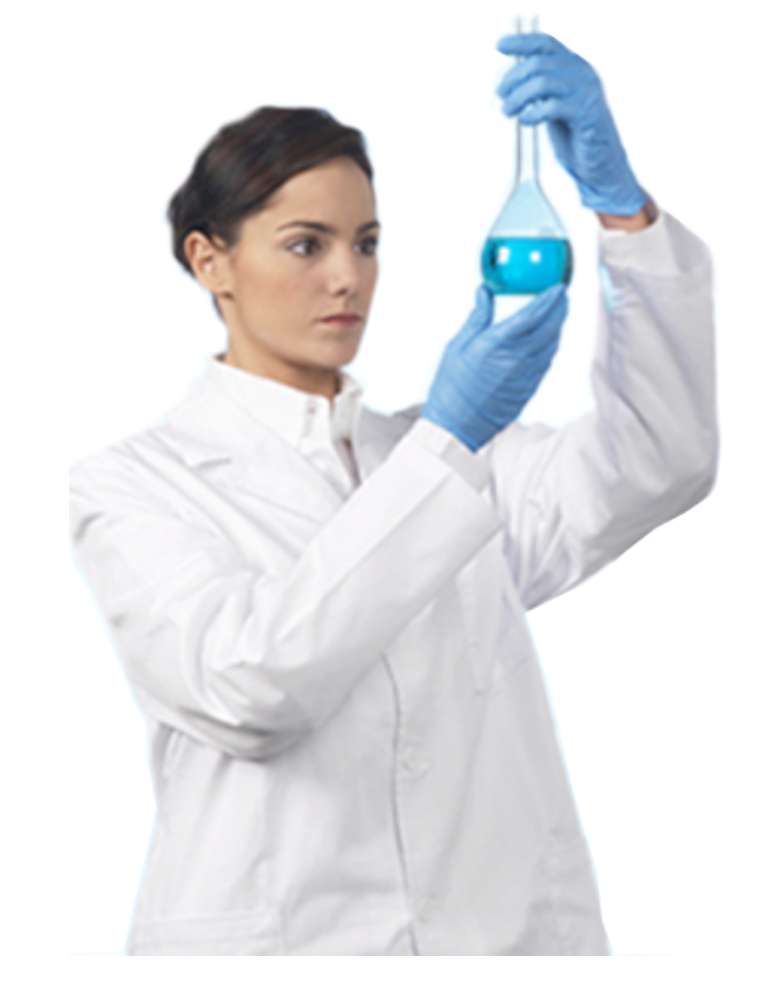 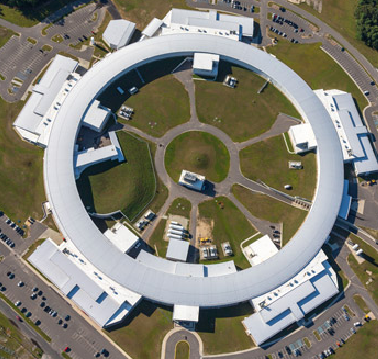 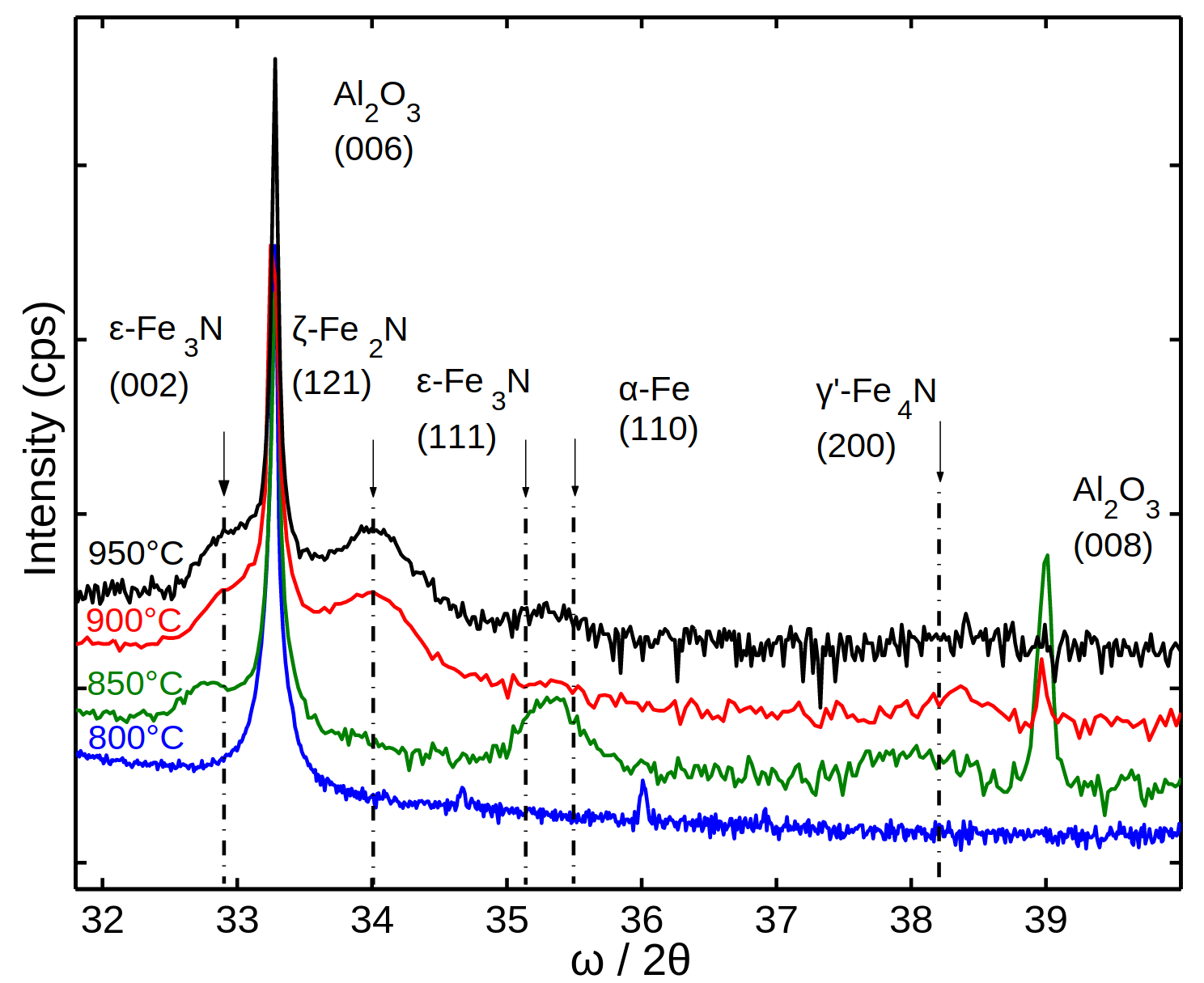 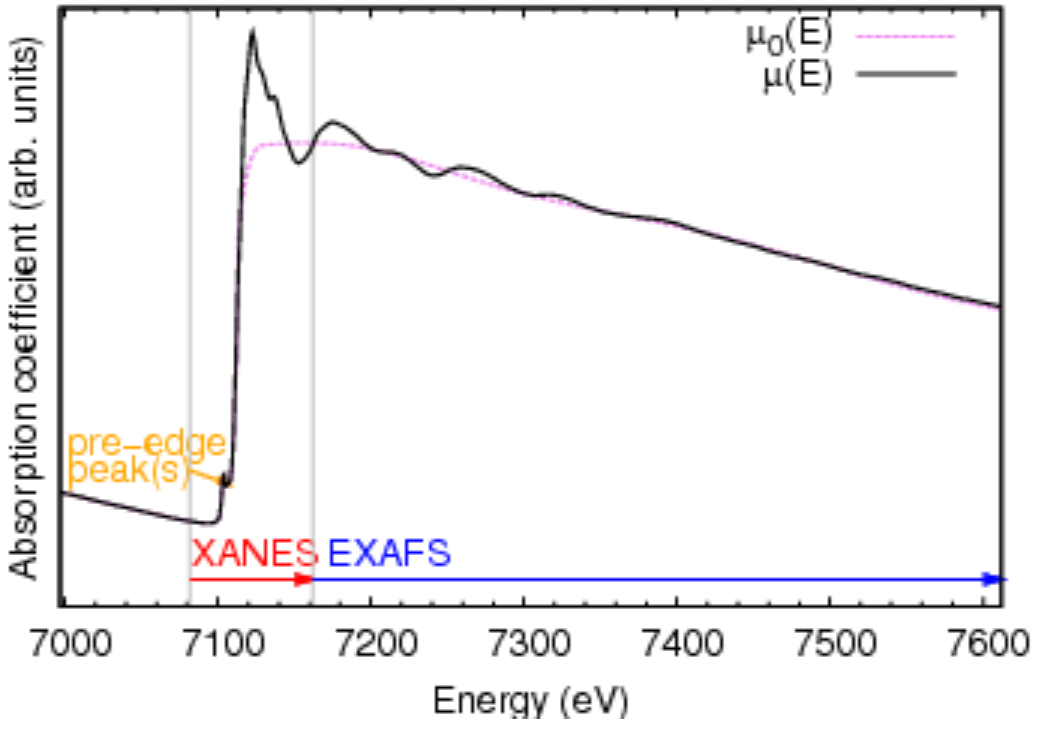 X-ray absorption near-edge spectroscopy (XANES) is a powerful tool in many scientific fields
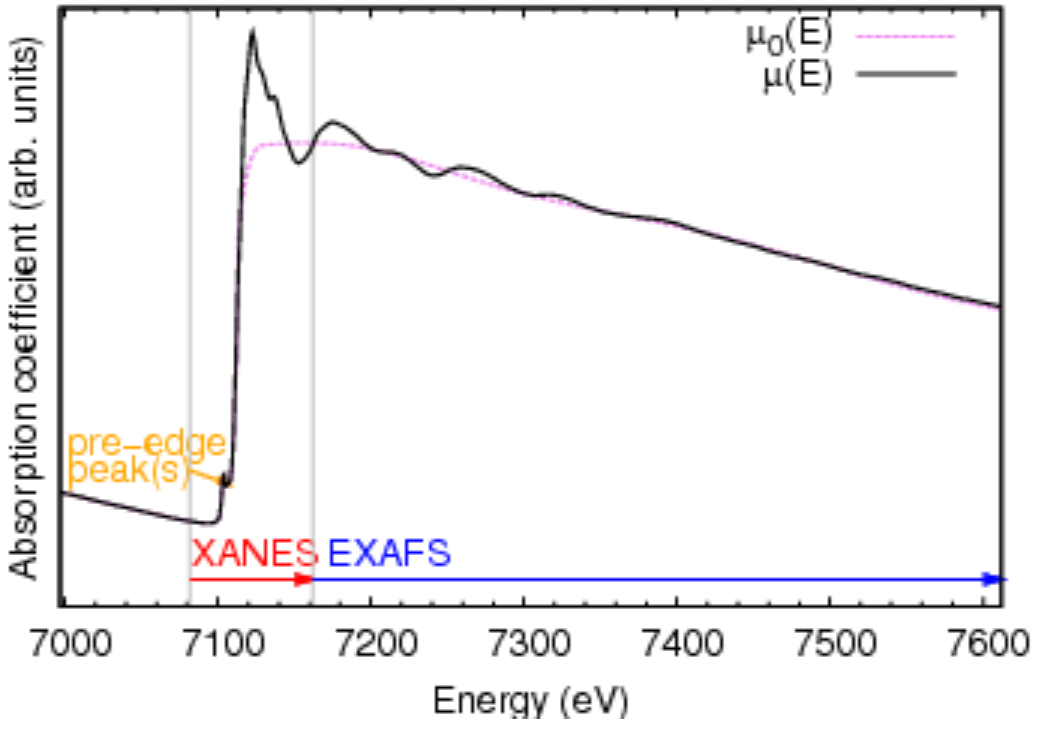 Advances in light source development
NSLS 2015. Latest light source.
SSRL 1972. First x-ray beamline.
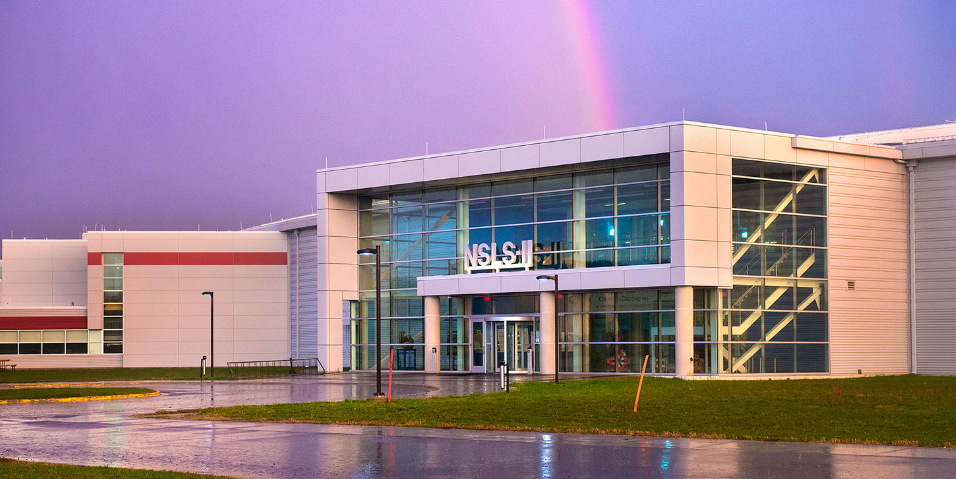 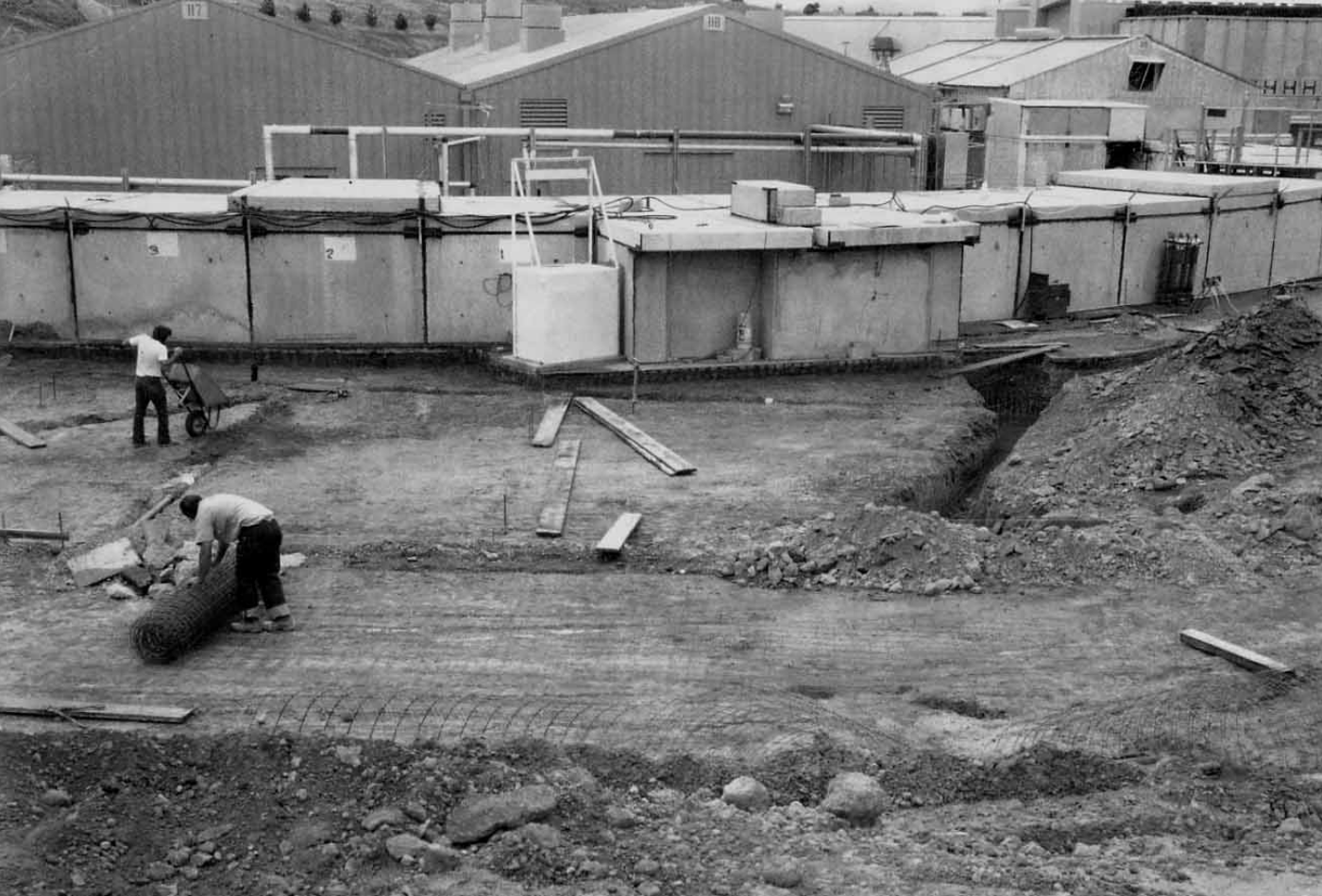 ISS
Robot @ XPD
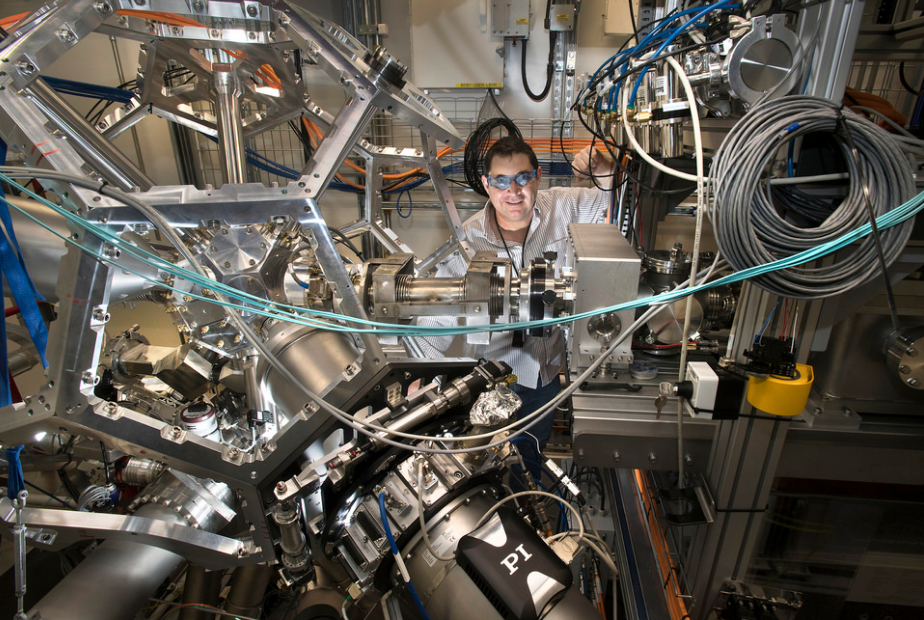 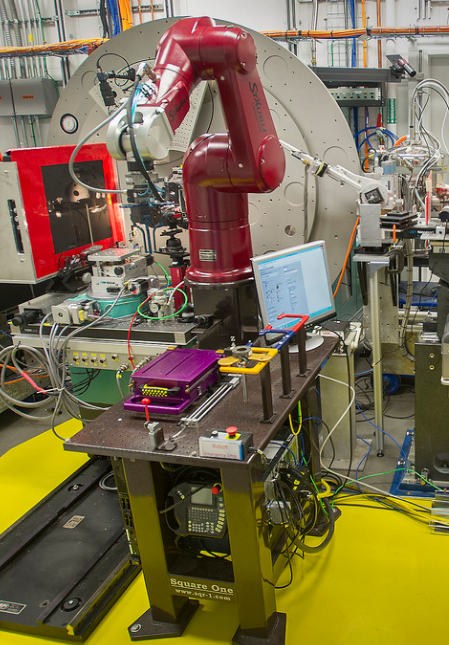 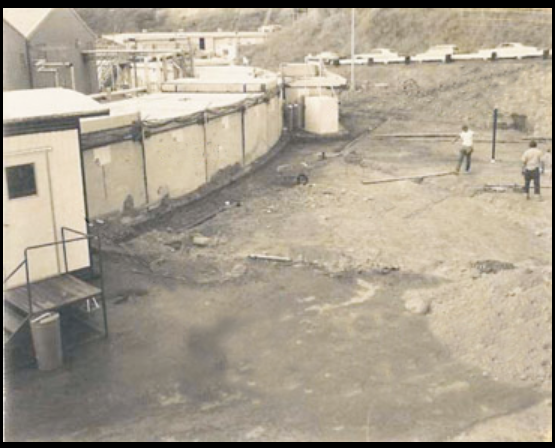 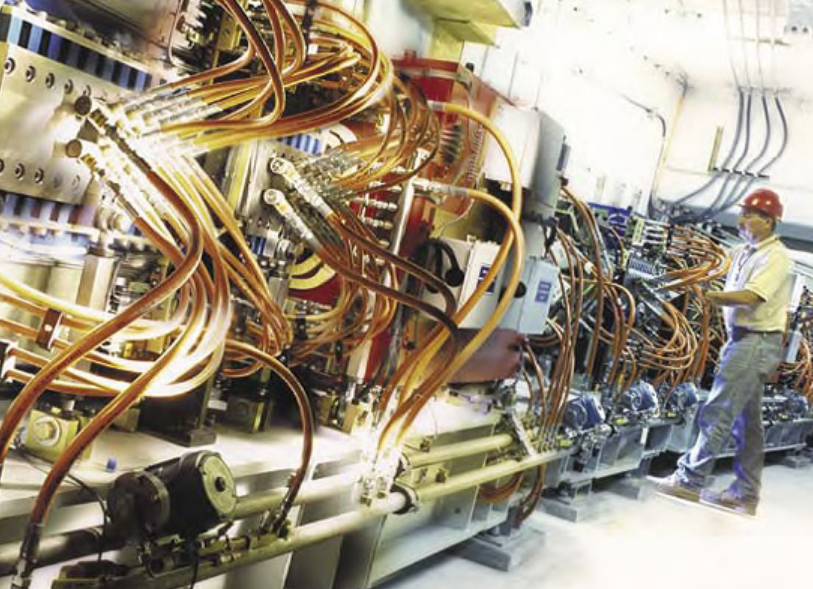 BMM beamline (2018)
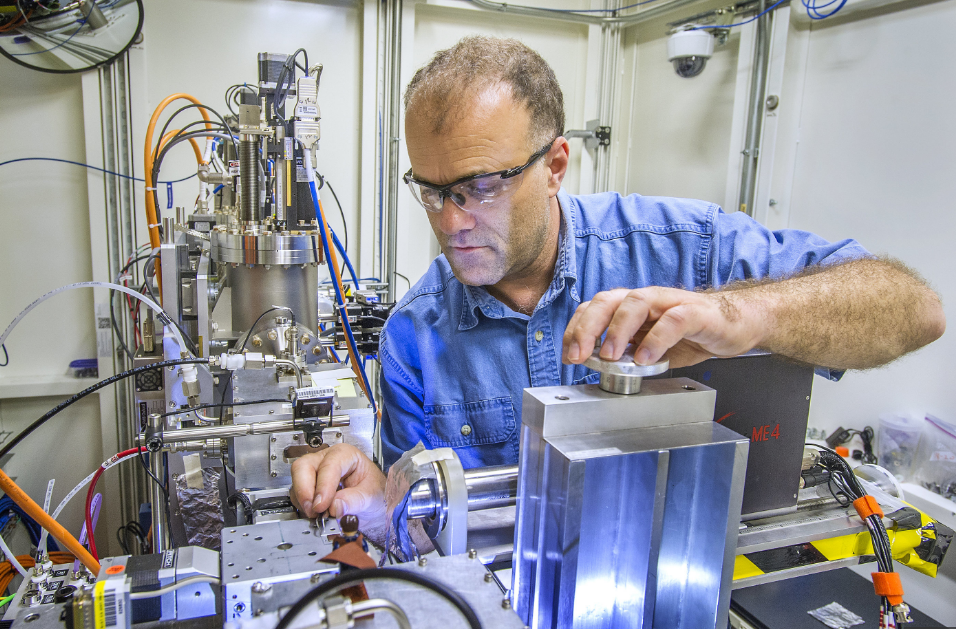 Advanced facility >>>>> too many data!!
NSLS 2015. Latest light source.
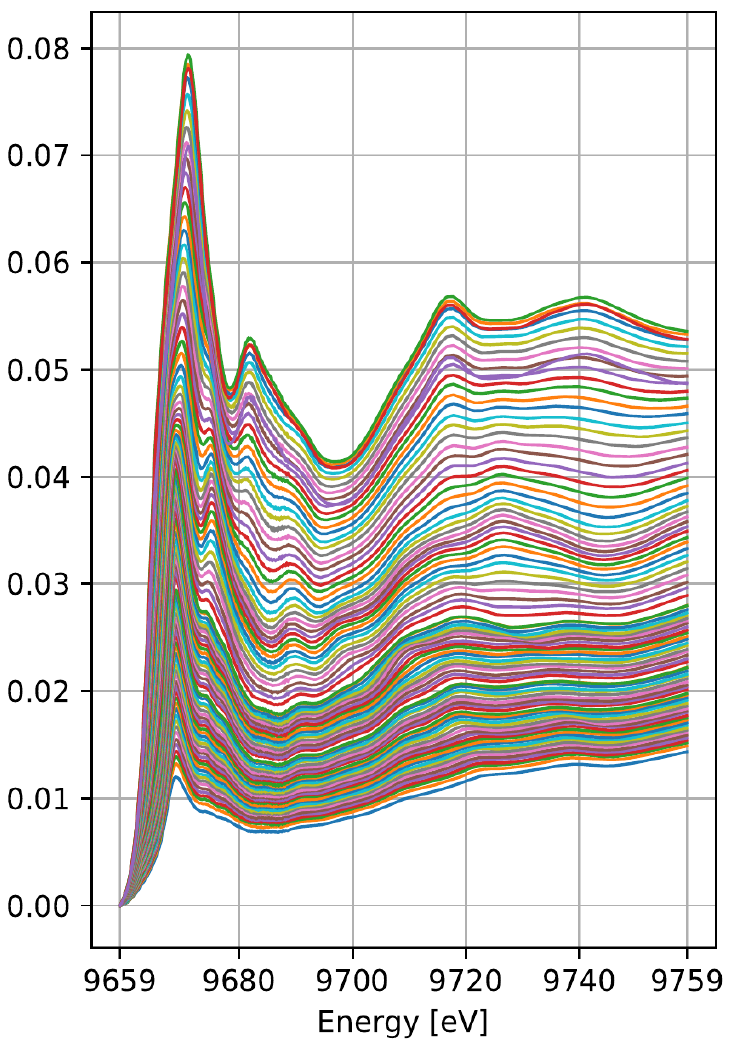 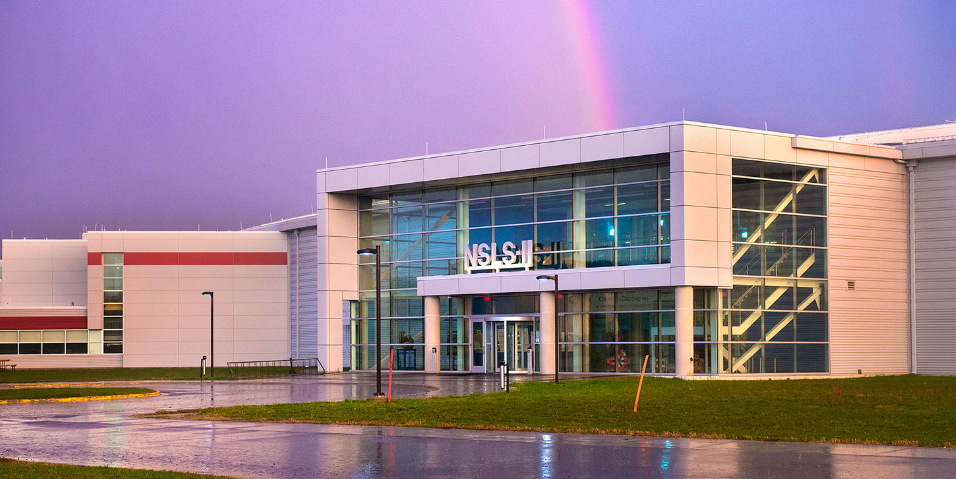 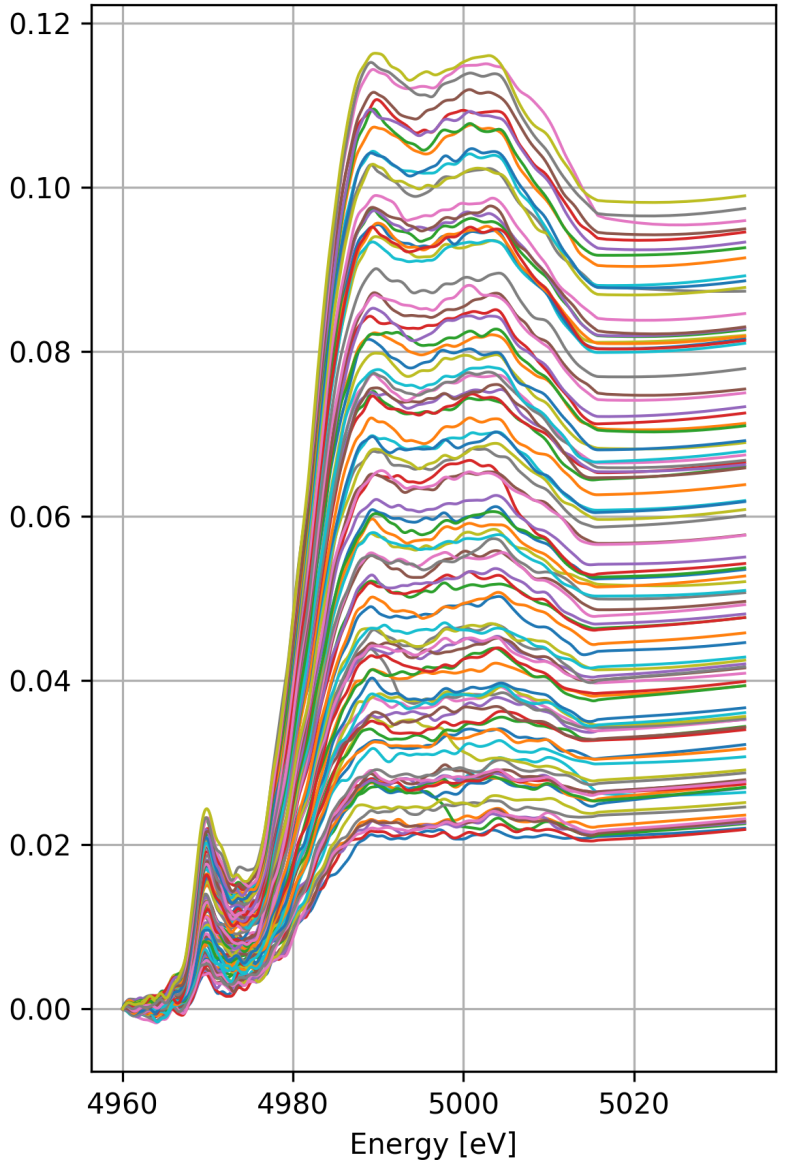 ISS
Robot @ XPD
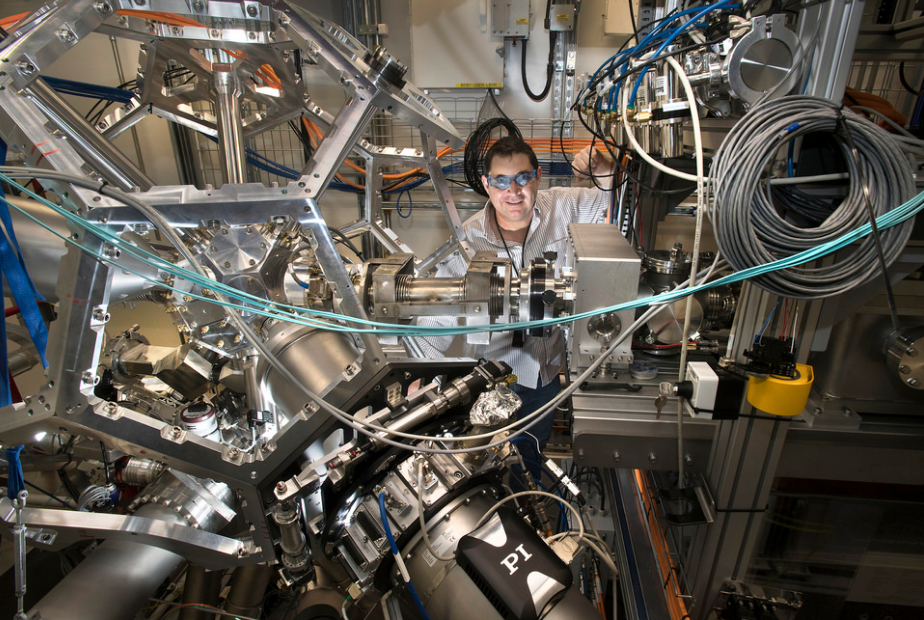 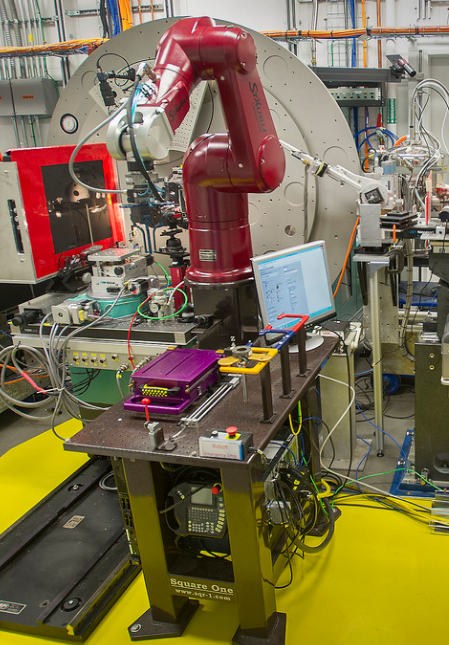 BMM beamline (2018)
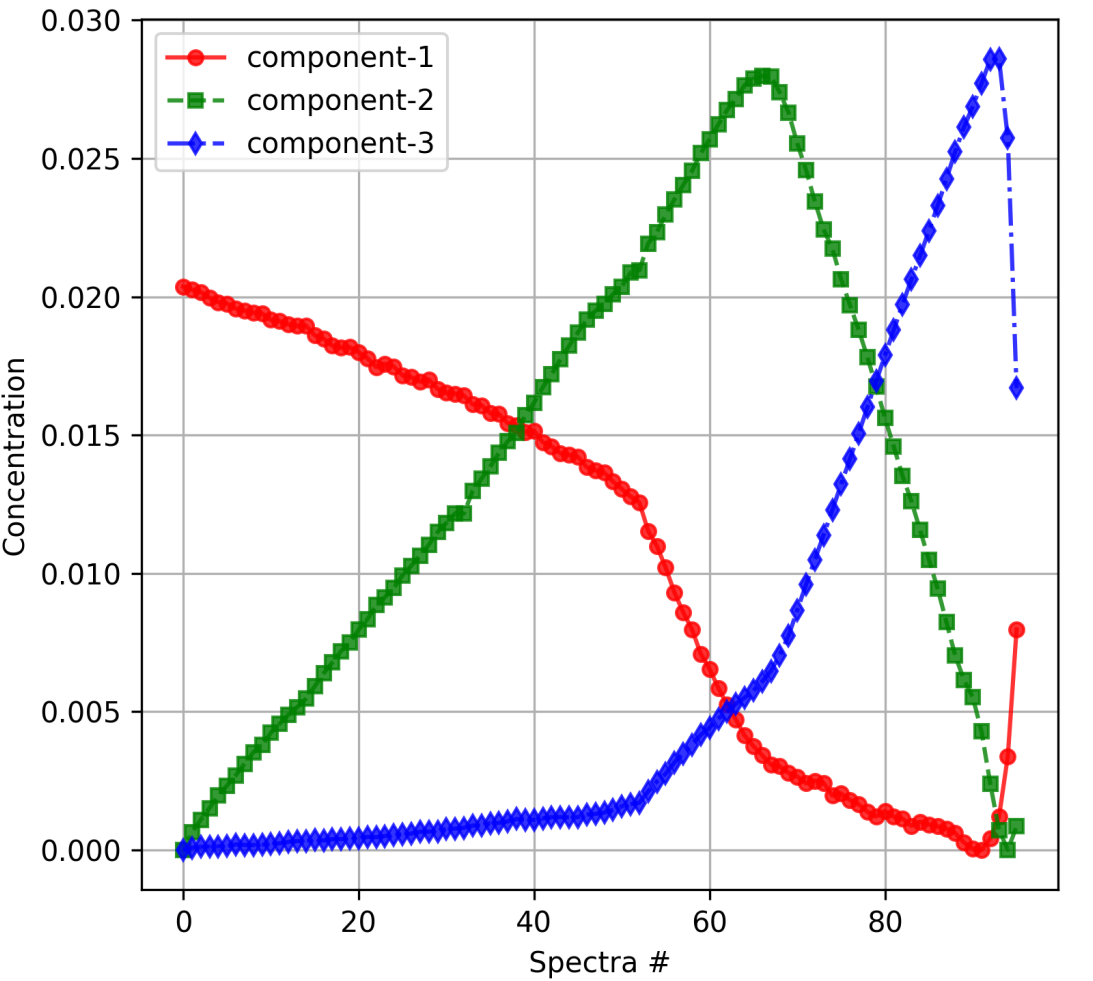 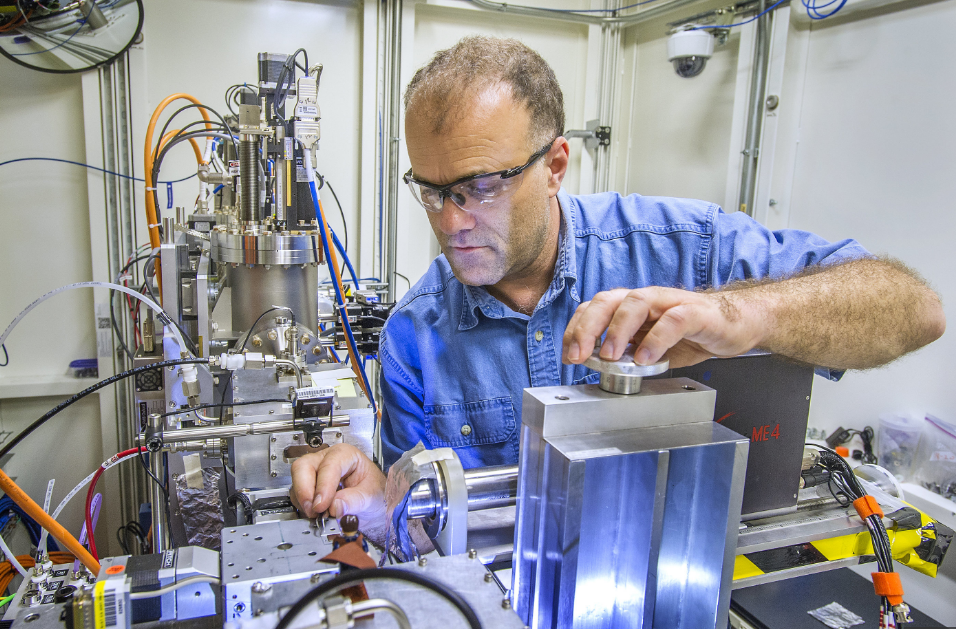 Too many data can be obtained very quickly !!
Advanced facility >>>>> too many data!!
???
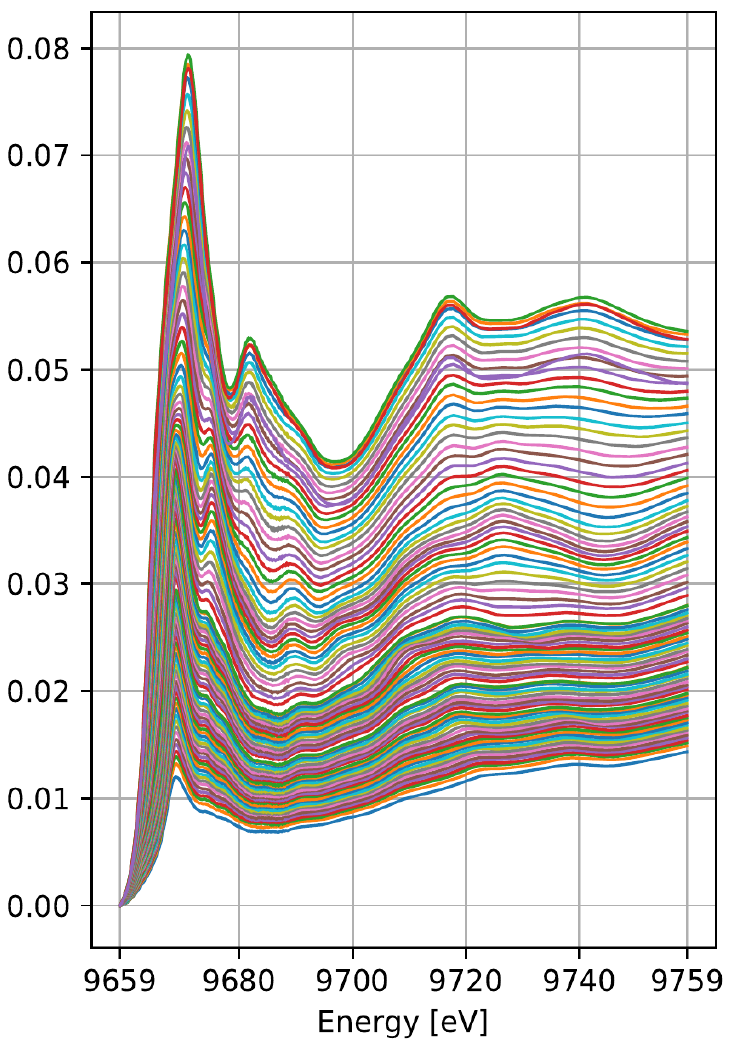 ???
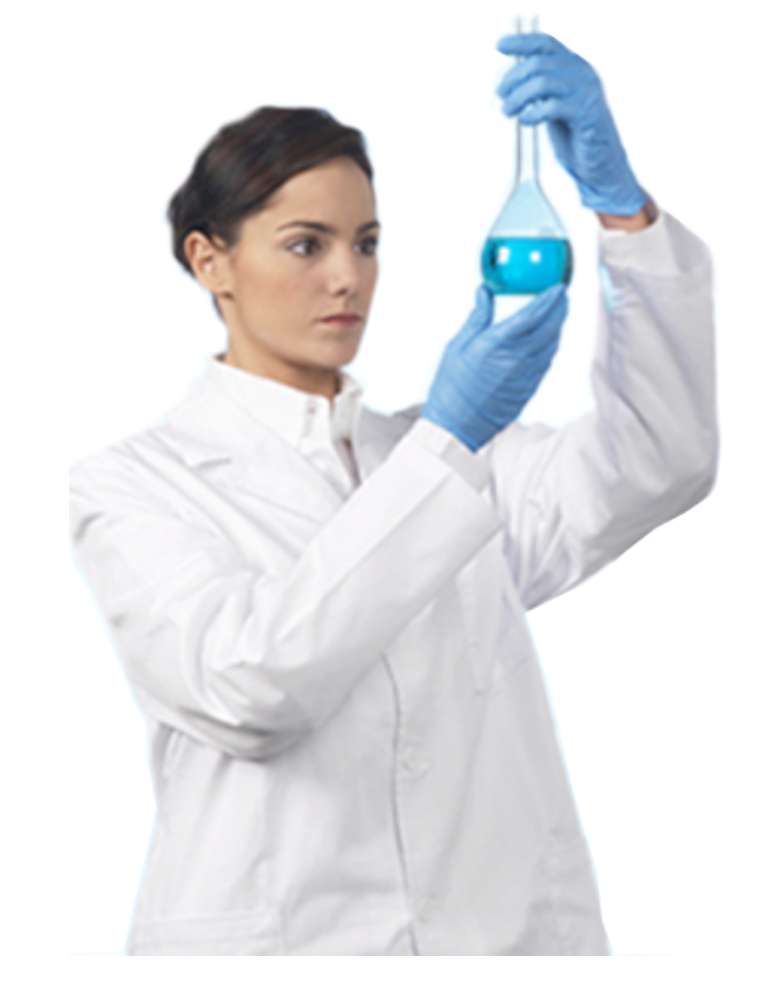 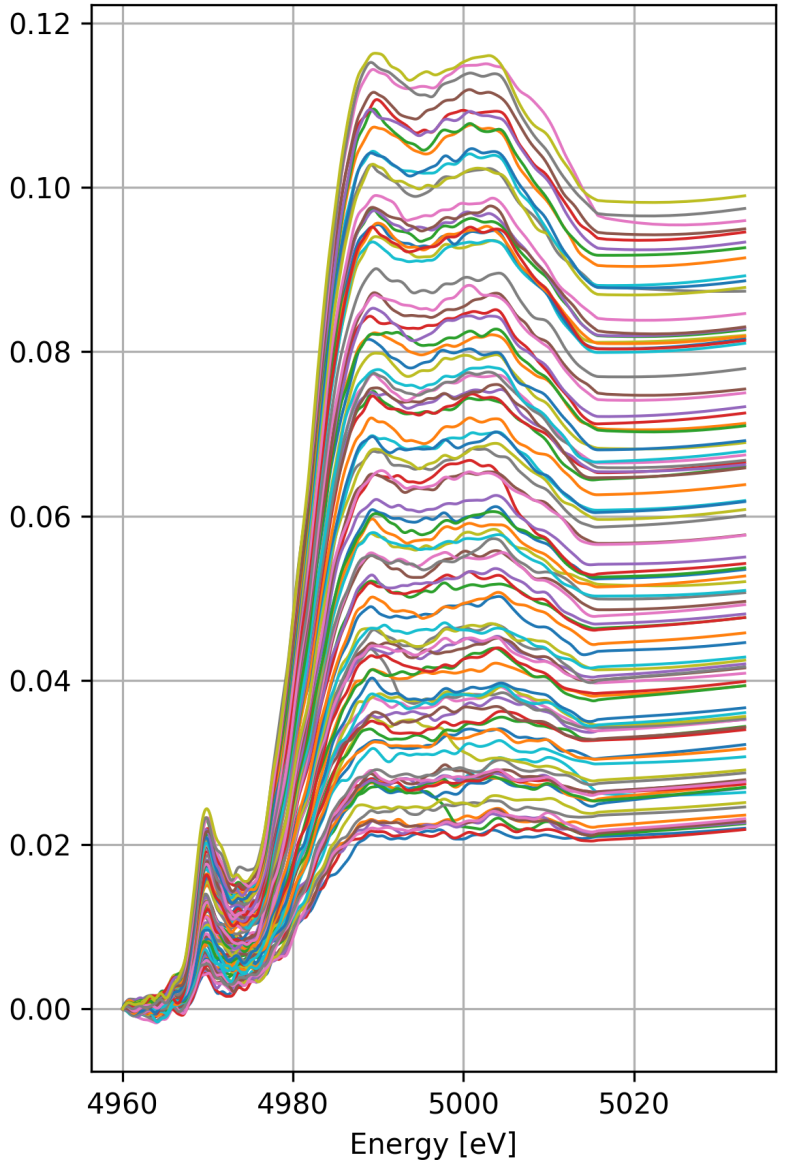 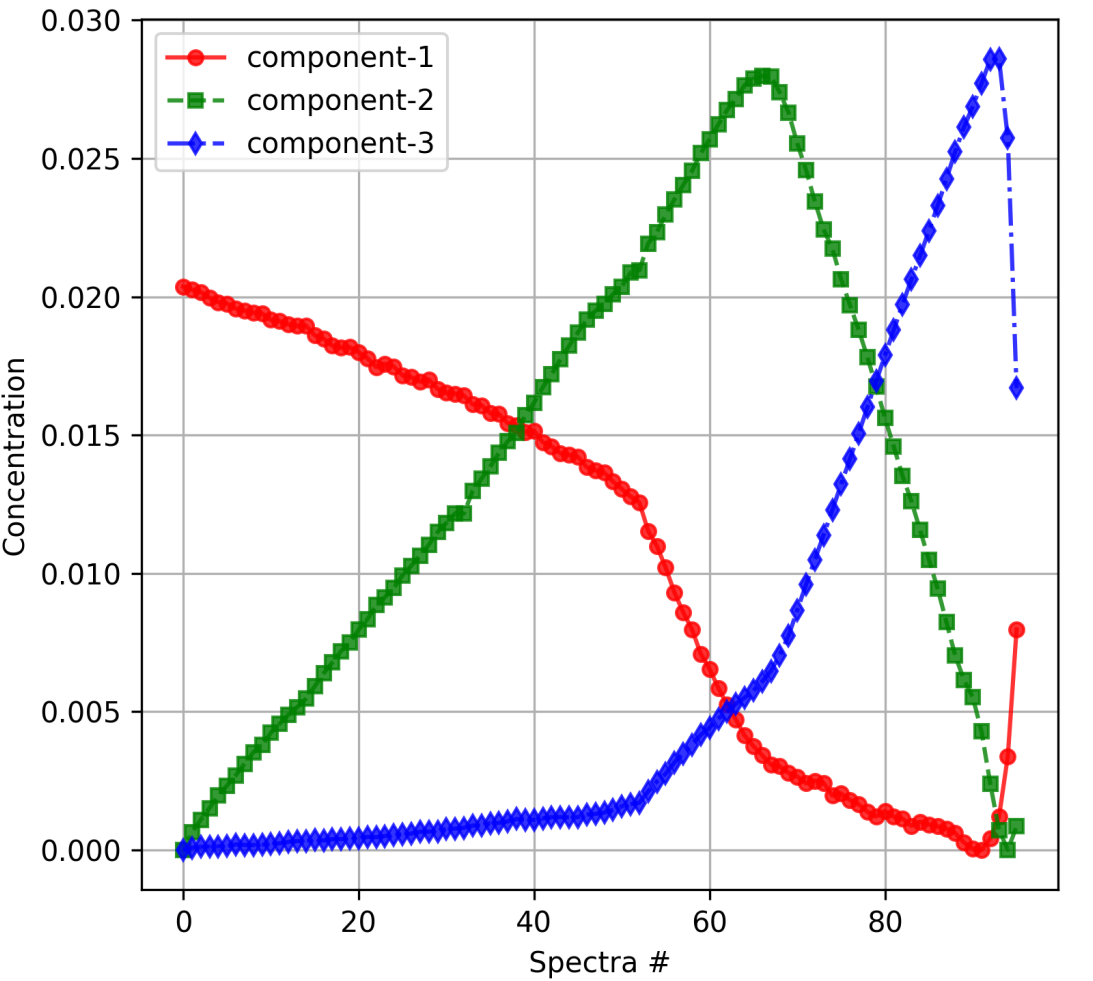 Too many data can be obtained very quickly !!
Advanced facility >>>>> too many data!!
Human brain









AI
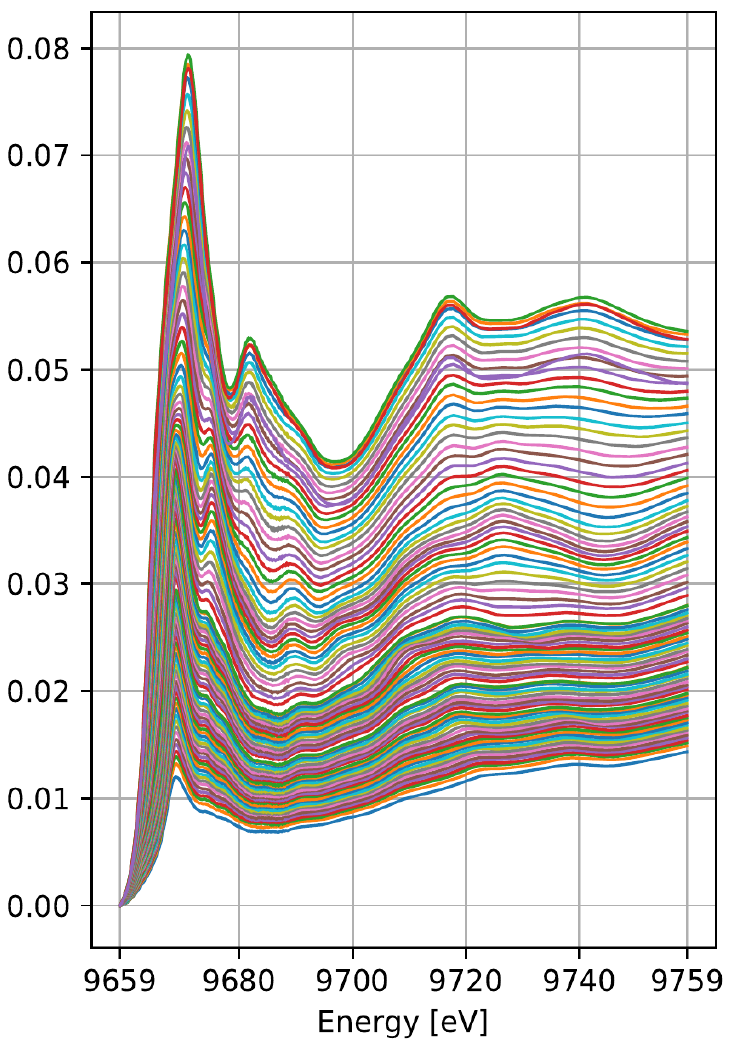 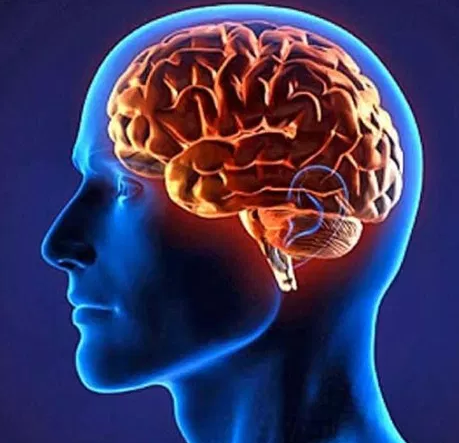 Lazy
Slow
May forget
Accurate
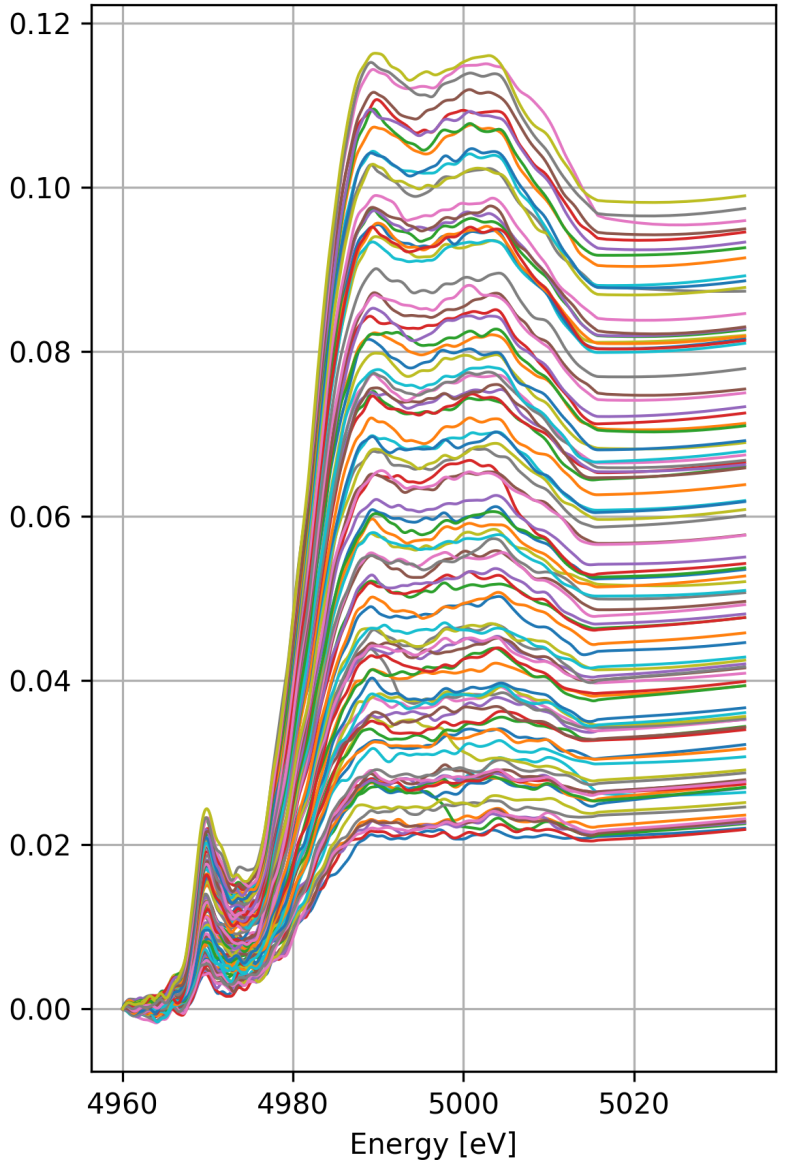 Source:http://knowledgelotus.info
Fast
Doesn’t forget
May fail (for now)
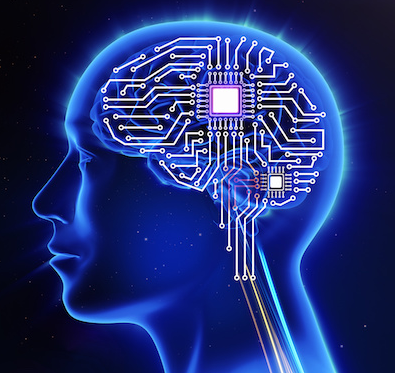 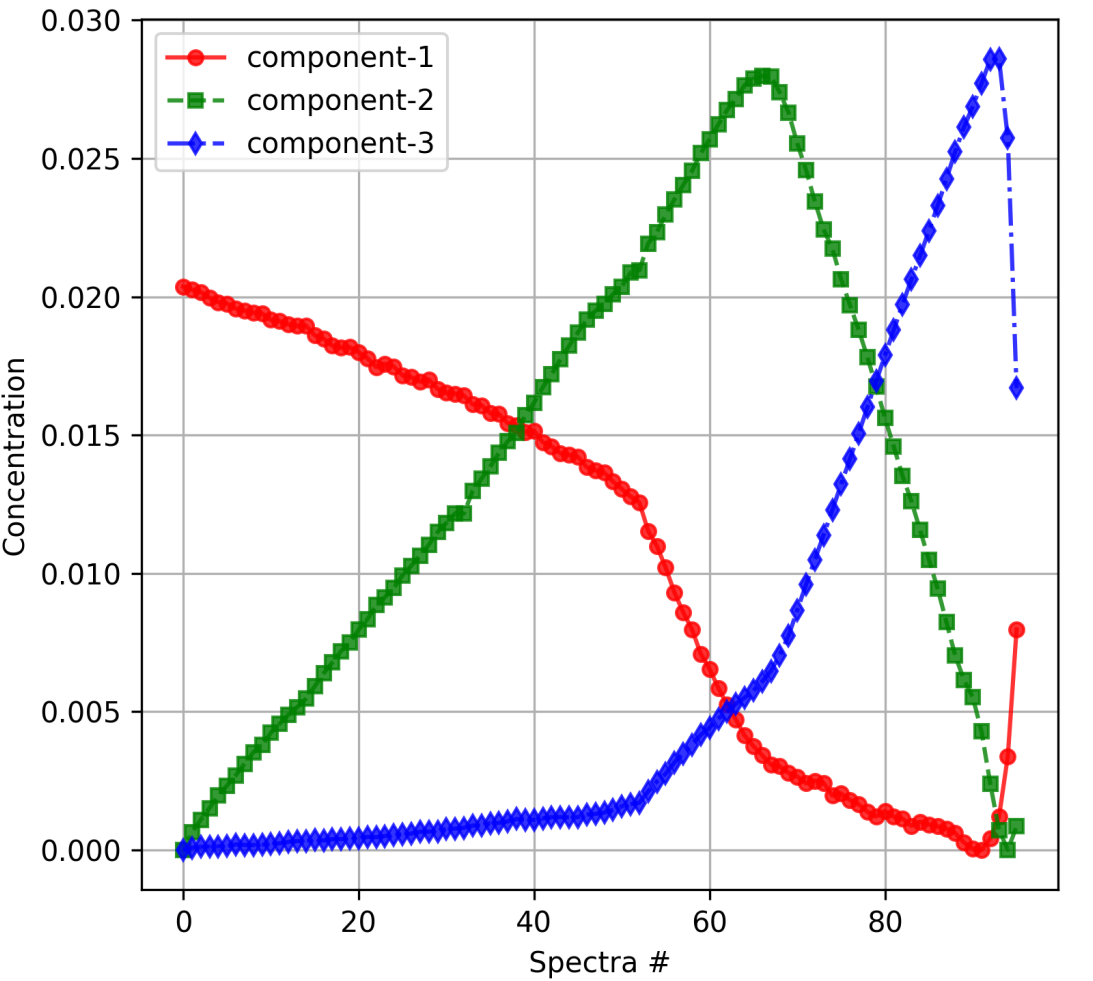 Too many data can be obtained very quickly !!
Source:https://evolutionnews.org
XANES of a Pt nanoparticle depends on its size
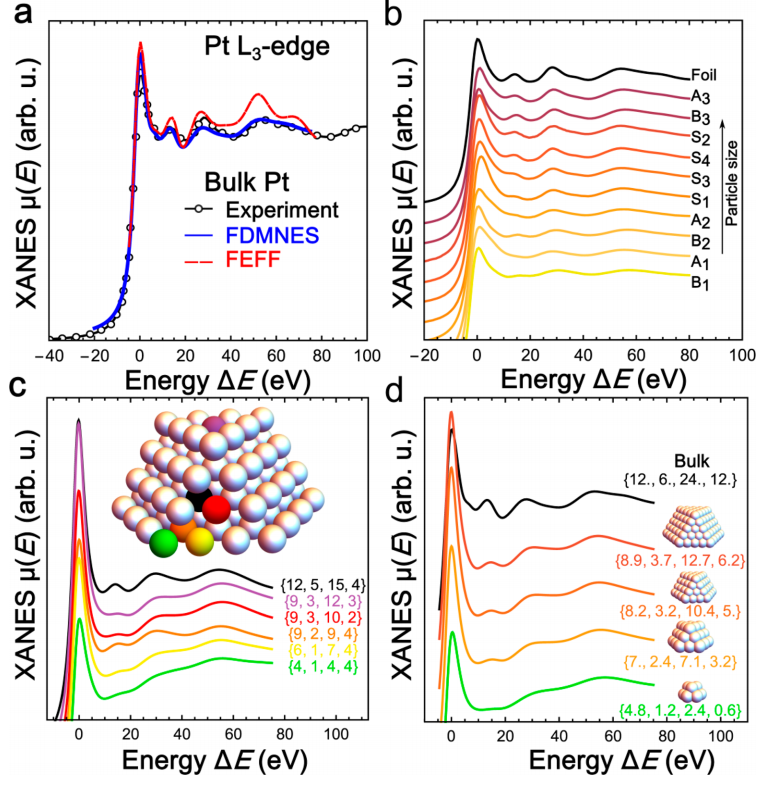 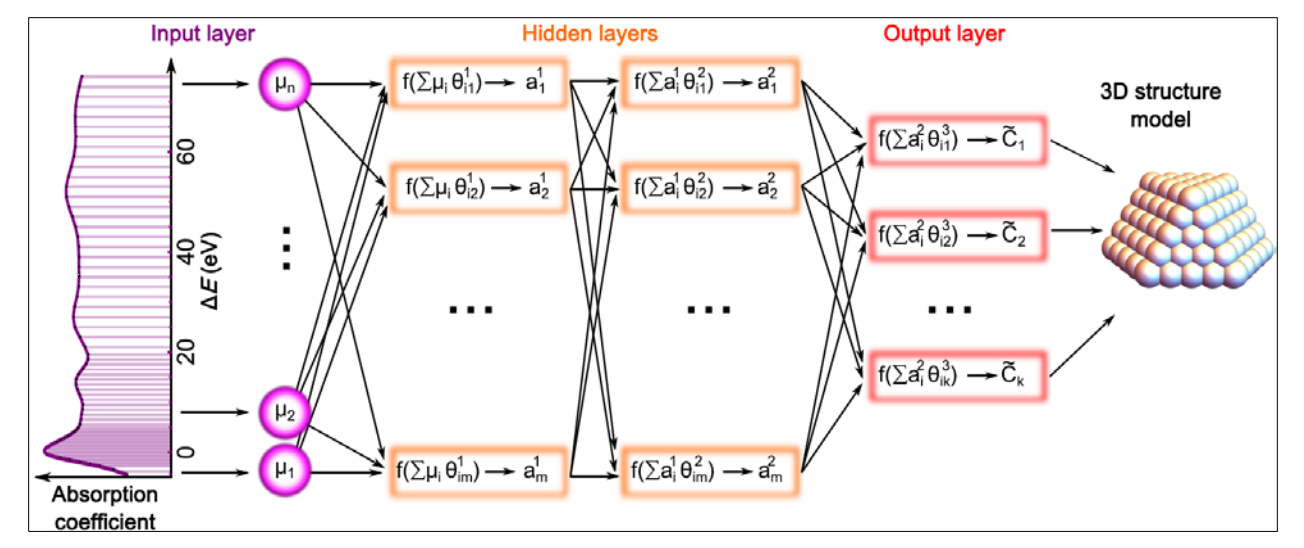 Predicting by Machine Learning models
Data preparation
Artificial Pt nanoparticles were generated for training
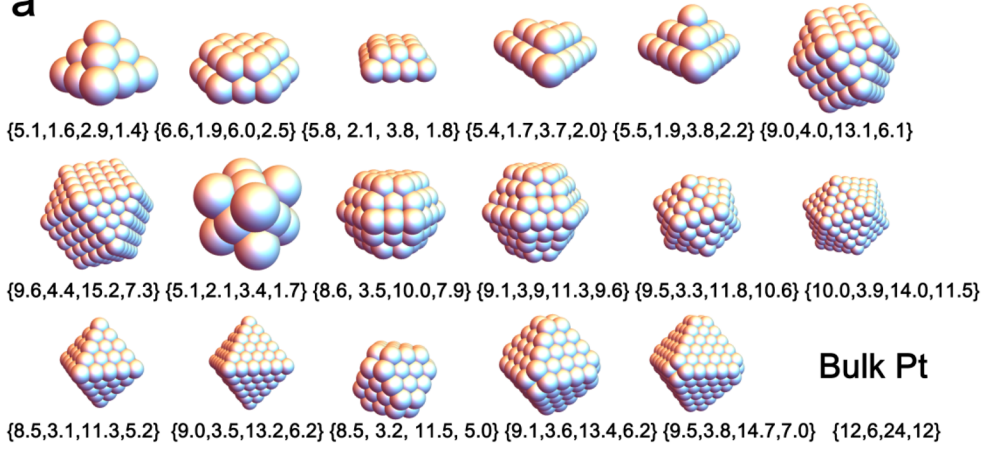 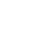 Randomly choose 3 sites
And average CN and XANES
to get  artificial NP.
When we do this 200,000 times, we 
will get XANES and CN of 200,000
artificial nanoparticles for model training.
Data
Training dataset:
200,000 data samples
129 dimensions for each sample
4 coordination numbers ground truth
Testing dataset:
73 data samples
129 dimensions for each sample
4 coordination numbers to be predicted
Regression models
Training Loss measures how well model fit on the training data
Regularization measures complexity of model
Gradient Boosted Decision Trees (GBDT)
Ensemble of multiple decision trees. 




Computes a sequence of trees, where each successive tree is trained for the prediction residuals of the preceding trees, i.e., train a new tree to fit the negative gradient of the loss:
Multi-layer Perceptron (MLP)
First Layer:
Second Layer:
…
One-dimensional CNN (1D-CNN)
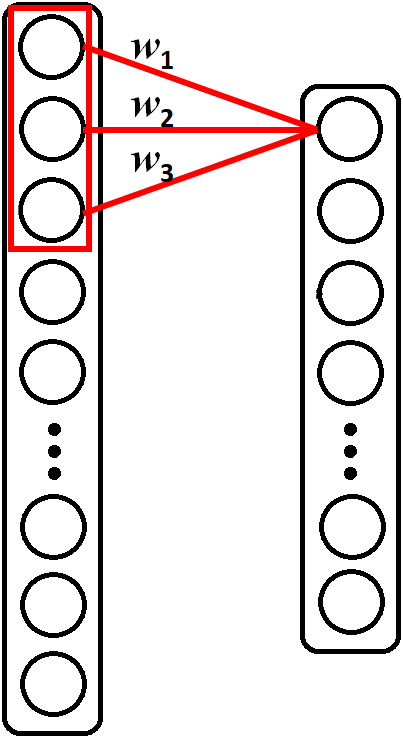 Could be treated as a special MLP with:
Sparse connectivity (local feature)
Shared Weights (small number of weights)
Could have multiple kernels (different feature extraction)
Configuration of the models
GBDT: 
Four models, one for each coordination number.
100 simple trees with the depth of three for each model.
MLP: 
Shallow structure: two layers with 400 nodes, tanh function as the activation function.
Deep structure: five layers with 400, 400, 200, 200, 100 nodes, tanh function as the activation function.
1D-CNN: 
two convolution layers with 32 and 64 kernels, two fully connected layers. 
Filter size 30. 
The rectified linear unit (ReLU) as the activation function. 
No pooling layers.
Results
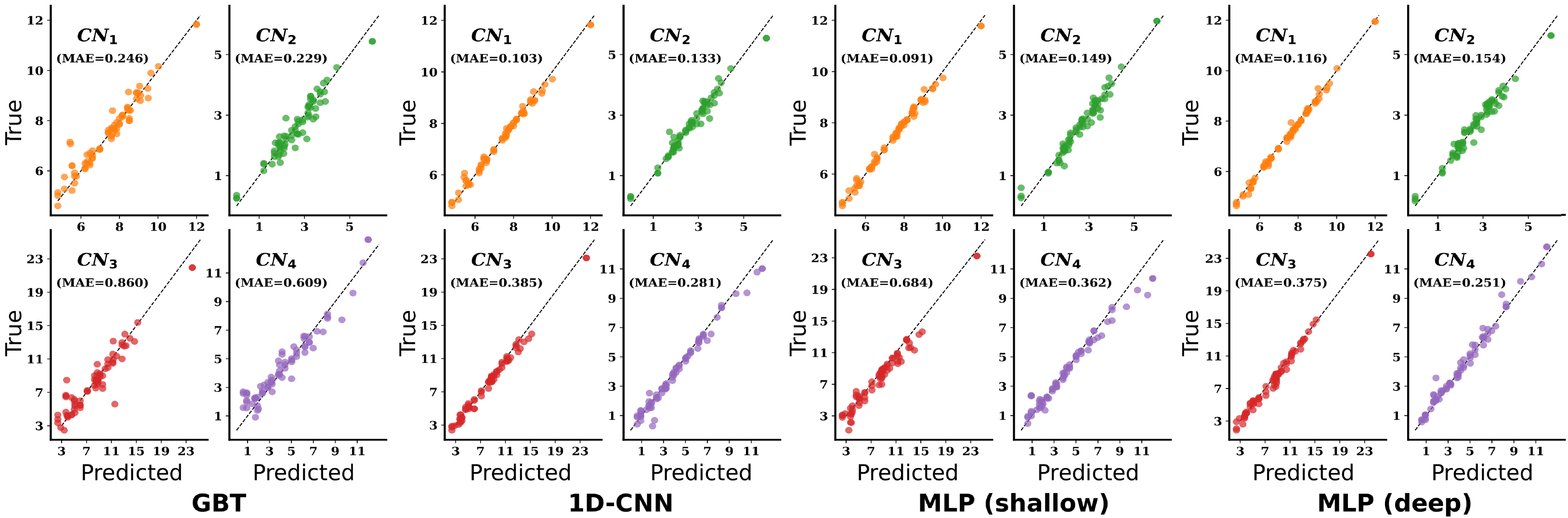 The scatter plots results show the comparison of the prediction values obtained from four different regression models and the ground truth.
Transfer Learning
Machine learning methods often assume that the training and testing data follow similar distributions. 
In many real applications, the training data is obtained from one domain (aka. source domain), while the testing data come from a different domain (aka. target domain). 
The data samples show different distributions.
Examples of distribution difference between source and target domains.
Transfer Learning
Fine-tuning based transfer learning:
1) Pre-train, training a model on a source domain, which is usually large scale. 
2) Fine-tuning, treating the pre-trained model as the initialized model, and training on labeled data from target domain. 

In this work:
1) Pre-train on source (training) dataset using deep MLP.
2) Utilize limit number of samples in target (testing) dataset for fine-tuning, with freezing the first two layers and only updating the weights in last three layers.
This way, we can also reduce the overfitting, considering the amount of target training data is pretty limited.
Results for transfer learning
The scatter plots results show different settings of transfer learning
Quantitative Result
Conclusions
With the large number of training samples available
Neural network based models show better results.
The deeper models show better results.

Transfer learning helps, even though only limited number of labeled samples are available in target domain, if there is domain shift between training and testing datasets.
Thanks!

Q & A